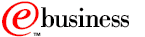 Sisteme integrate pentru     -business
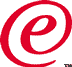 4 – Implementare ERP
Răzvan Daniel Zota
Departamentul de Informatică și Cibernetică Economică
ASE Bucureşti
zota@ase.ro
https://zota.ase.ro/eb
Implementare ERP
Clasificare (Oliver Wight):

Clasa A		ERP utilizat eficient în întreaga companie – 			generează îmbunătăţiri semnificative în serviciile 		pentru clienţi, productivitate şi costuri.
Clasa B 		ERP – suport pentru de managementul de vârf; 			utilizat de managementul de mijloc pentru a obţine 		îmbunătăţiri cuantificabile ale calităţii.
Clasa C		ERP – principala aplicaţie o reprezintă metodele mai 		bune de management al comenzilor şi al inventarului.
Clasa D 	Informaţii incomplete/inexacte şi puţin înţelese de 		utilizatori – oferă puţin suport în derularea afacerii.
1 octombrie 2023
2
Implementare ERP
Ce implică ?
Multă muncă
 Implementare internă – IMPLEMENTATORII=ANGAJAŢII
 Nu este prioritatea  #1
 implicarea deosebită a managementului de vârf
 implică efectiv toate departamentele din cadrul companiei
 se schimbă modalitatea de lucru
1 octombrie 2023
3
Strategii de implementare ERP
Explicarea problematicilor şi a beneficiilor în cadrul companiei la nivel de top-management
 Prezentarea unui plan de schimbare, re-tehnologizare
 Definirea unui proiect pilot – nu se poate schimba totul deodată
 Estimarea costurilor – training, mentenanţă şi suport
 Identificarea economiilor realizate prin implementare
1 octombrie 2023
4
Strategii de implementare ERP (cont.)
Măsurarea productivităţii
 Înţelegerea aspectelor tehnice – utilizarea tehnologiei ca parte integrată a afacerii
 Modificări pe parcurs
 Pregatiţi pentru opoziţie
1 octombrie 2023
5
ERP – Proven Path
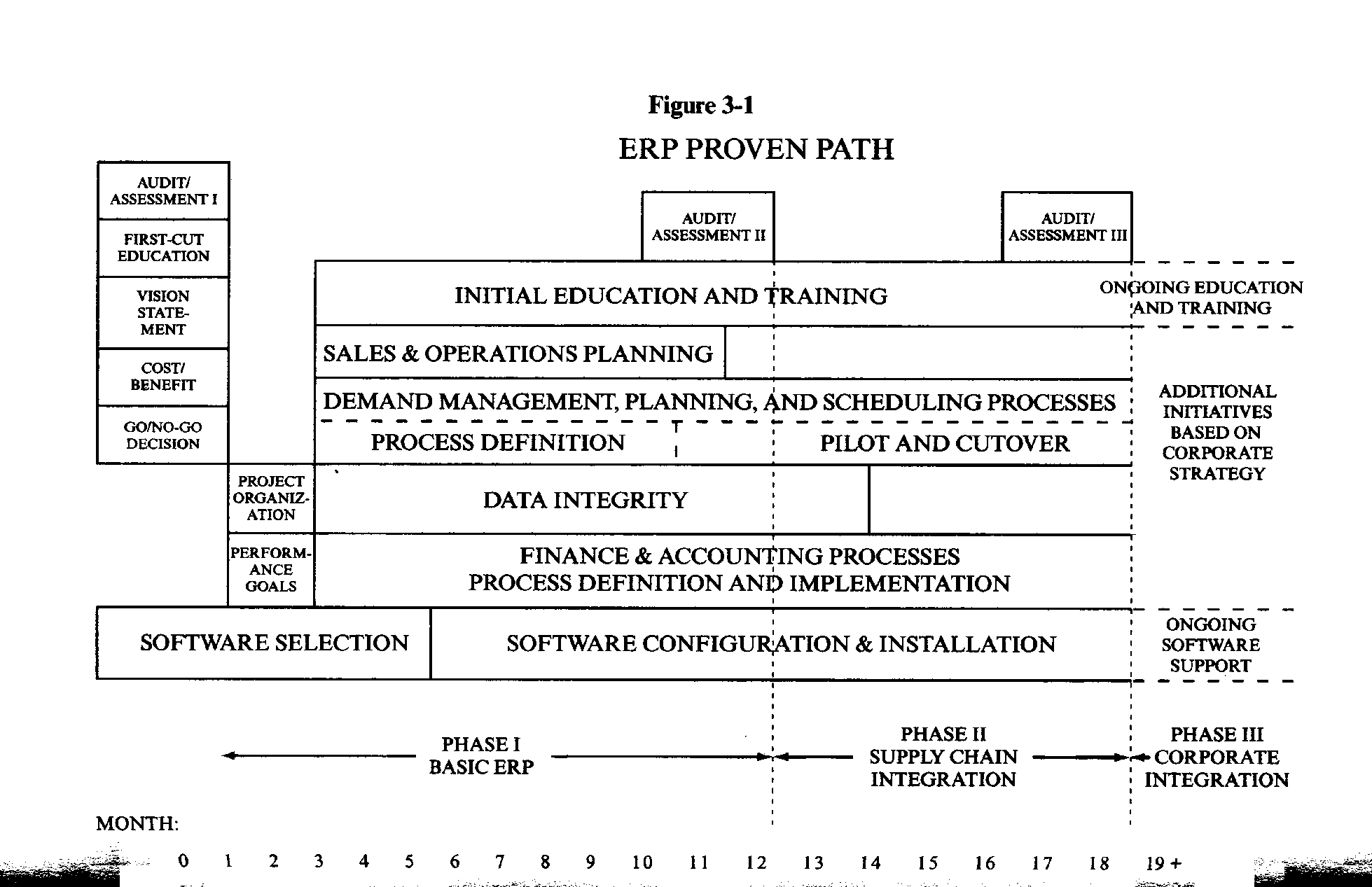 Thomas F. Wallace, Michael H. Kremzar - ERP: Make it happen, Wiley 2001
1 octombrie 2023
6
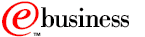 Paşii din “reţetă” - 1
Audit iniţial – analiză a situaţiei curente a companiei, probleme, oportunităţi, strategii, etc. 
 Educaţie iniţială – în prima fază un grup de manageri, şefi de departamente, etc. trebuie să înveţe ce înseamnă/presupune un sistem ERP, care este rolul lor în rularea proceselor din sistem 
 Analiza costuri/beneficii – documente
 Decizia Da/Nu
1 octombrie 2023
7
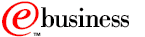 Paşii din “reţetă” - 2
Expunerea concepţiei – document definitoriu pentru mediul operaţional ce se doreşte a fi implementat
 Obiectivele de performanţă 
 Organizarea proiectului – Comitet Executiv – manageri de departamente, full-time project leaderi
1 octombrie 2023
8
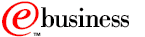 Paşii din “reţetă” - 3
Training-ul şi educaţia iniţială – “valorează” 80-100%. 
 Implementarea planificării vânzărilor şi operaţiilor (S&OP) – partea esenţială a unui ERP
 Managementul cererii, proiectarea şi planificarea proceselor – 2 elemente importante:
 dezvoltarea şi definirea de noi abordări în previziune, ordonarea comenzilor, proiectare şi planificare detaliate
 implementarea acestor noi procese prin intermediul unui pilot
 Integritatea datelor – înregistrări de inventar, bonuri de materiale, etc. – corecte, complete, structurate.
1 octombrie 2023
9
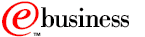 Paşii din “reţetă” - 4
Selecţia software-ului, instalare şi configurare 
 Audit / Evaluare II – următoarea iniţiativă de îmbunătăţire
 Educaţie continuă – 2 elemente importante:
 dezvoltarea şi definirea de noi abordări în previziune, ordonarea comenzilor, proiectare şi planificare detaliate
 implementarea acestor noi procese prin intermediul unui proiect pilot
1 octombrie 2023
10